Yesterday, students at the Mennonite Evangelical Theological Center of Asunción (CEMTA), in Paraguay, concluded a two-day spiritual retreat. Pray for the retreatants as they incorporate what they experienced into their daily lives. C. Paul and Hildi Amstutz, of Mennonite Mission Network, have led these annual retreats for 13 years. Praise God that CEMTA sees the value of these retreats and includes them as part of the students’ first year of studies.
October 6, 2024
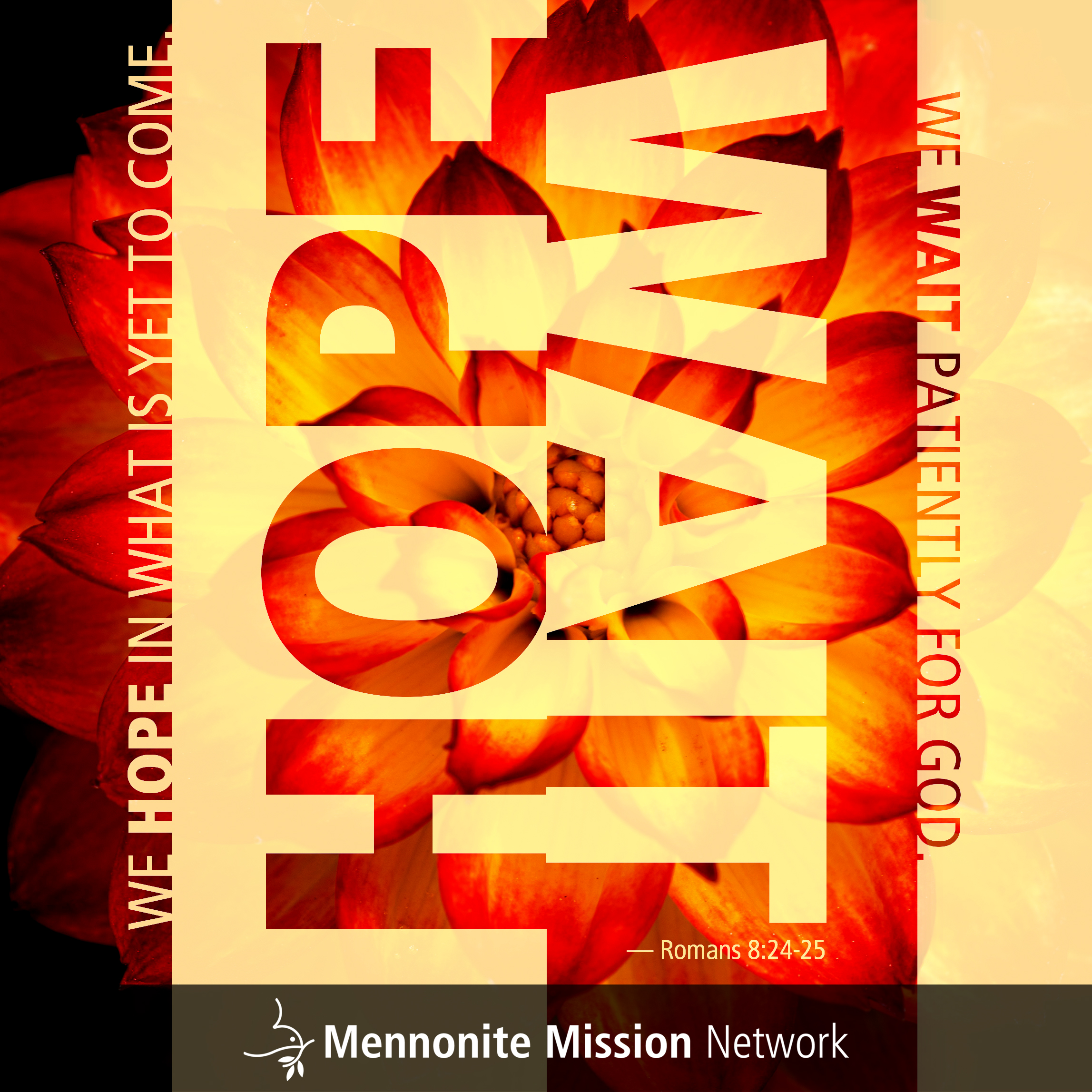 On Tuesday, participants will embark on Mennonite Mission Network’s first Just Peace Pilgrimage to South Africa. Pray for them as, for the next two-plus weeks, they will immerse themselves in the country’s struggle against apartheid and wrestle with the church’s role in upholding racial segregation in South Africa and the United States.
October 13, 2024
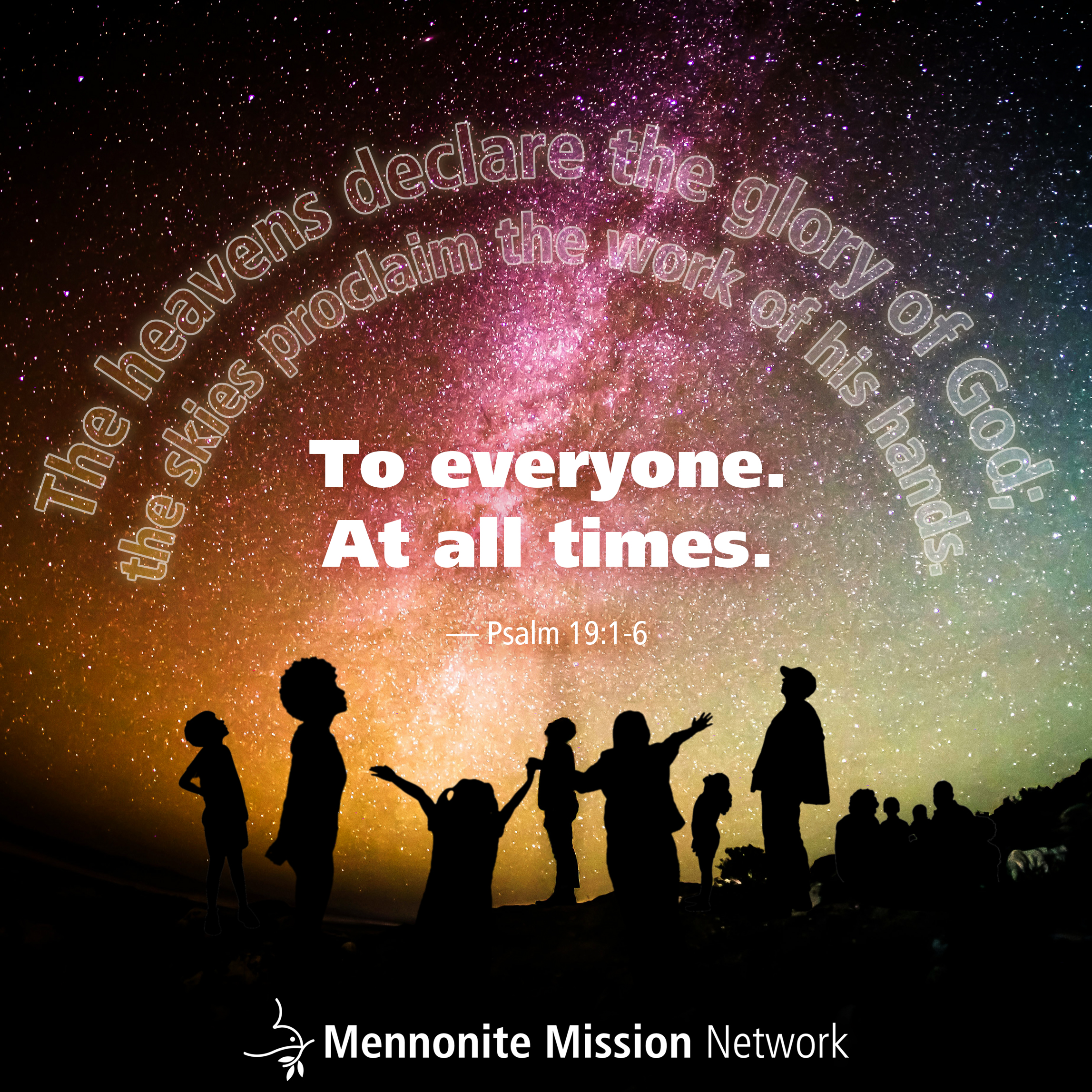 Praise God for continually carrying Laura Schlabach, of Mennonite Mission Network, through challenging situations in Mongolia, while she serves outside of her comfort zone on JCS International’s three-person executive director team — which is looking for a third person. Pray that JCS will find a full-time executive director and that Laura will find time for rest and renewal.
October 20, 2024
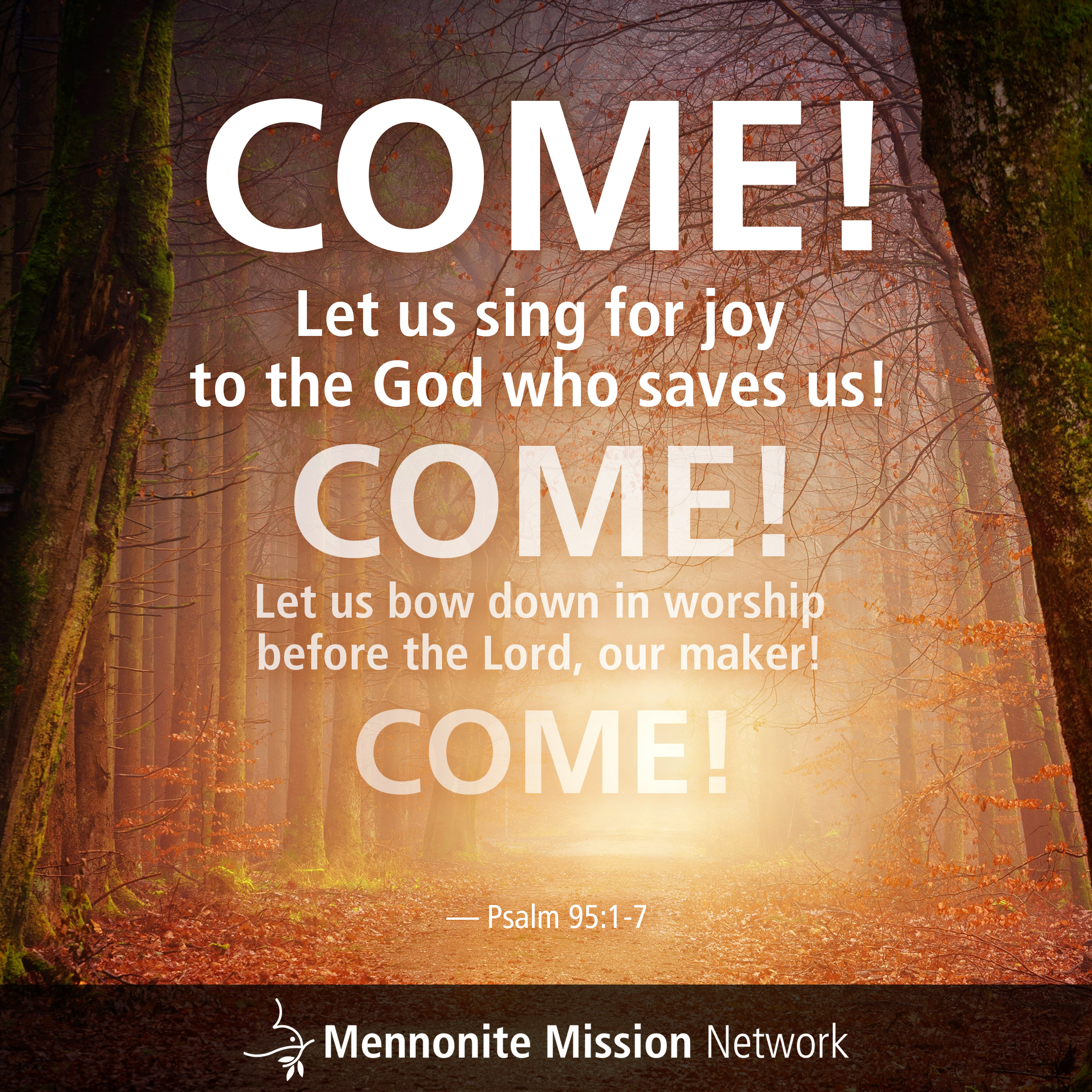 Today, Mennonite Mission Network’s Mennonite Voluntary Service participants from Arizona, California and Colorado are concluding their five-day fall retreat in Salt Lake City, Utah. Pray that they may return to their learning and service placements inspired and energized by the renewal they experienced in worshipping together and in sharing their experiences.
October 27, 2024
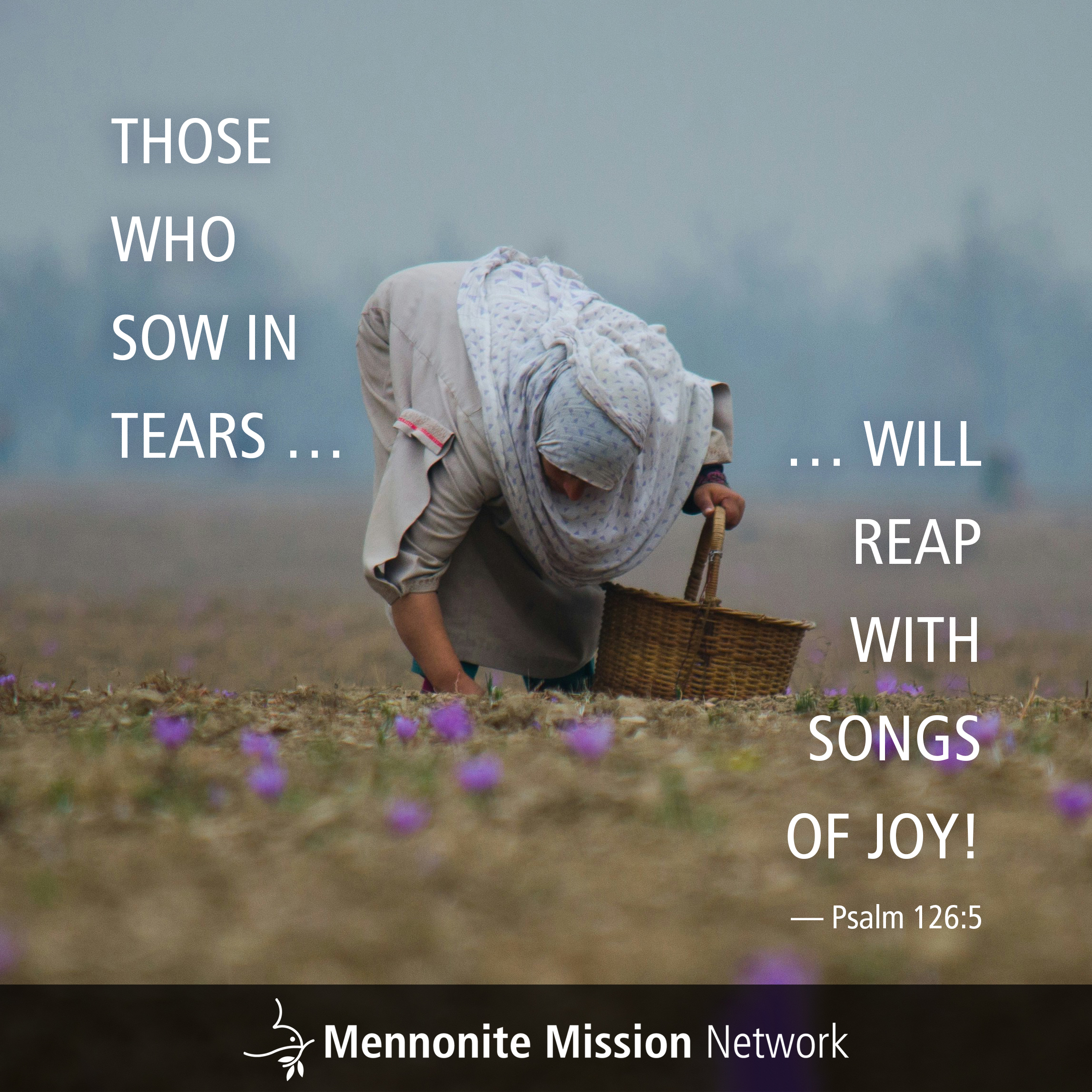